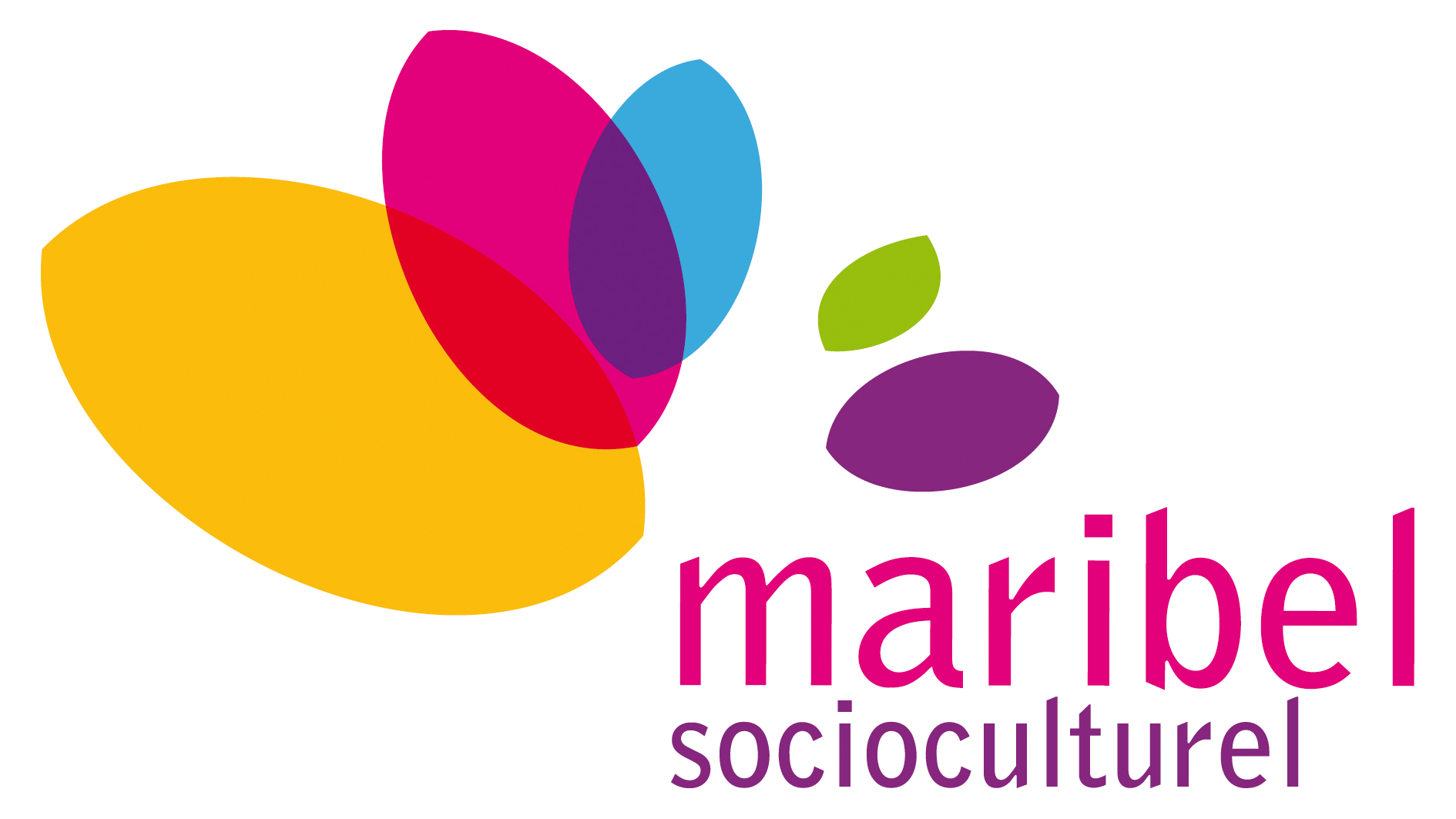 Séance d’informationFonds Maribel Social pour le secteur Socioculturel  
Le vendredi 1er décembre 2023
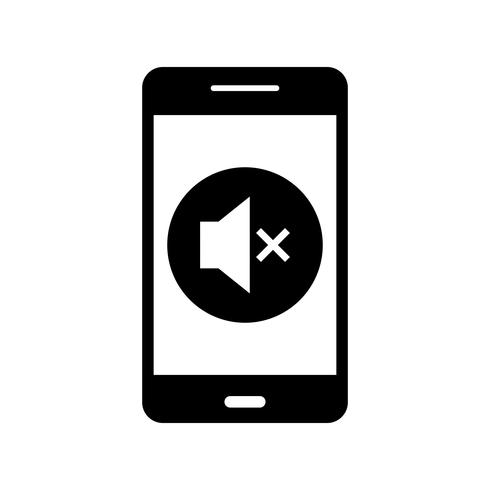 GSM en silencieux
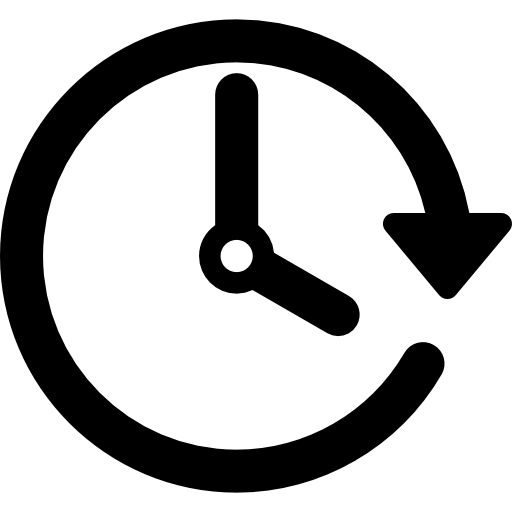 Respect du temps imparti10h30 – 12h30
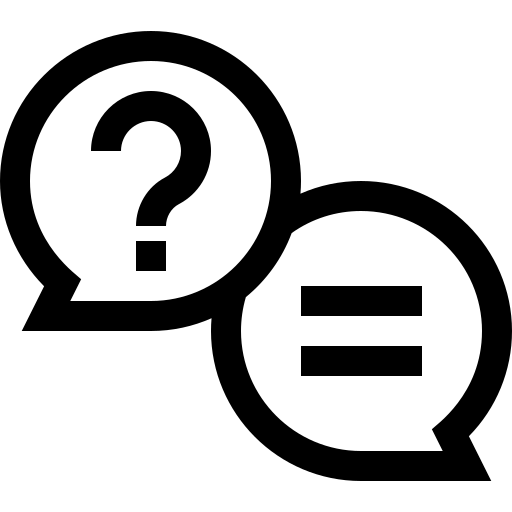 Ne pas interrompre la présentation
Questions / Réponses en fin de séance
Une équipe à votre écoute
Au programme!
Qu’est-ce que le Maribel social?
Modalités d’attribution de poste
Modalités de paiement de la subvention
Procédures administratives
Contact
Questions / Réponses
Qu’est-ce que le Maribel Social?
D’où vient l’argent qui alimente le Fonds ?

L’ONSS prélève un montant forfaitaire sur les cotisations patronales pour chaque travailleur·se au moins à mi-temps. Ce montant est appelé « réduction Maribel ». 

Dotation socialeLe Fonds est alimenté par la « dotation » calculée et versée par l’ONSS, sur la base du volume de l’emploi dans le secteur concerné qui est multiplié par cette « réduction Maribel ». La dotation (sociale) est versée au Fonds à concurrence de 94% au cours de l’année qu’elle recouvre, le solde de 6% est versé l’année suivante.Dotation fiscaleÀ partir de 2009, un mode de financement supplémentaire est attribué au Fonds Maribel. Il s’agit d’une dispense de versement d’une partie du précompte professionnel (d’où l’appellation Maribel Fiscal). Cet argent est uniquement destiné à créer de l’emploi et le système ne tolère aucune diminution du volume de l’emploi au niveau du secteur ou d’une association - sauf cas exceptionnels !
Qu’est-ce que le Maribel Social?
Qui gère un Fonds Maribel Social ?

Un Comité de Gestion composé paritairement, des représentants syndicaux et patronaux du secteur mandaté par la Commission Paritaire.

Une cellule administrative.

Un Commissaire du Gouvernement assiste aux réunions du Comité de Gestion avec voix consultative. Il peut introduire un recours contre toute décision qu'il considère contraire à la loi, aux statuts ou à l'intérêt général.

Le Fonds est membre de l’Association Paritaire pour l’Emploi et la Formation (APEF) qui regroupe plusieurs Fonds du Non-marchand.
Qu’est-ce que le Maribel Social?
Que finance le Fonds ?

Le Fonds finance uniquement le coût salarial, c’est-à-dire le salaire brut, la cotisation ONSS patronale (déduction faite de toute réduction), le simple et double pécule de vacances ou de sortie, les avantages prévus par une CCT sectorielle ou sous-sectorielle, la part patronale des frais de déplacement du domicile au lieu de travail du·de la travailleur·euse subventionné·e, y compris durant le préavis presté. 

L’intervention financière du Fonds ne dépasse jamais le coût salarial réel du·de la travailleur·euse. Le coût salarial réel est calculé sur la base des prestations annuelles (effectives ou assimilées) de la personne pour laquelle le poste de travail a été attribué. Le Fonds se base pour ce calcul sur les données transmises par l’ONSS via la DmfA et les données transmises par l’employeur.
Qu’est-ce que le Maribel Social?
Qui peut être engagé·e pour un poste subsidié par le Maribel Social ?

Lorsque vous répondez à l’appel du Fonds, votre acte de candidature contient la description du poste pour lequel le subside est demandé : fonction occupée, temps de travail, projet. Il est impératif qu’au fil du temps ces éléments demeurent conformes à votre acte de candidature.Aucune condition relative à la personne engagée (statut, diplôme…) n’est cependant requise à l’embauche. Les contrats, y compris ceux de remplacement, doivent être à durée indéterminée.(Sauf demande motivée de dérogation ou appel à projets particulier du Fonds.)
Modalités d’attribution de poste
Procédure d’attribution

Lorsqu'il dispose des moyens nécessaires au financement de nouveaux emplois, le Fonds Maribel lance un appel à candidatures auprès des institutions répertoriées dans le secteur. 
Les institutions intéressées ont donc la possibilité de faire acte de candidature afin de recevoir un financement pour un ou plusieurs emplois dans les conditions déterminées par l'appel. Elles doivent répondre aux conditions générales d’appartenance au secteur concerné (CP 329.02) et aux conditions spécifiques décrites par l'appel à candidatures.

Elles doivent également introduire un dossier de demande sur la base des formulaires communiqués par le Fonds Maribel. Ce dossier est soumis à la concertation sociale pour avis et signature, selon les modalités décrites par l’appel à candidatures.
Modalités d’attribution de poste
Répartition des postes par secteurs

Lors de chaque procédure d’attribution, le Fonds Maribel opère une répartition des postes à attribuer entre les différents secteurs représentés au sein de la sous-Commission Paritaire 329.02.(Arrêté royal du 28 octobre 1993)

Critères d’attribution

Les critères d’attributions sont définis en fonction de la circulaire d’appel à candidature.
Modalités de paiement de la subvention
Montant de l’intervention financière 

Le montant de l’intervention financière maximale est déterminé par le Fonds en fonction des moyens financiers dont il dispose. À partir du 1er janvier 2023, le plafond est 43 837€ par an et par équivalent temps plein.
Pour rappel, les dotations Maribel ne sont pas indexées. 
Elles sont fixées par Arrêté Royal mais ne tiennent pas compte des indexations éventuelles.
Modalités de paiement de la subvention
Objet de l’intervention financière 
Le Fonds Maribel finance :
La rémunération brute du travail 
Les cotisations patronales de sécurité sociale
Le simple et double pécule de vacances ou de sortie
La part patronale des frais de déplacement du domicile au lieu de travail, y compris durant le préavis presté
Les avantages prévus par une CCT sectorielle ou sous-sectorielle tels que les frais de mission et la prime de fin d’année
 
Le Fonds Maribel ne finance pas :
Les indemnités de rupture (le préavis non presté)
L’assurance-loi
La médecine du travail
Les frais de gestion du secrétariat social
Les notes de frais
Les frais de formation
Modalités de paiement de la subvention
Modalités de paiements
Avances trimestriellesLe Fonds verse une avance trimestrielle à la fin du premier mois du trimestre concerné. À partir du 1er janvier 2023, le plafond est 43.837€ par an et par équivalent temps plein. Nous nous basons sur une occupation du poste à hauteur de 95%.Exemple pour un 0,50 ETP Maribel:43 837,00€ ÷ 2 = 21 918,50€	(Divisé par deux, car il s’agit ici d’un 0,50 ETP)21 918,50€ ÷ 4 = 5 479,62€		(Divisé par quatre trimestres)95% de 5 479,62€ = 5 205,64€	(95% d’occupation)
Modalités de paiement de la subvention
Décompte annuel  
Le Fonds procède annuellement au calcul de l’intervention financière effectivement due sur base des états des prestations DmfA transmisent trimestriellement au Fonds par l’ONSS et des données transmises par l’employeur. Le solde correspond à la différence entre le coût réel de l’emploi et le total des avances mensuelles versées à l’employeur.
Modalités de paiement de la subvention
Régularisations  Lorsque le décompte annuel, après vérification par l’employeur, fait apparaître une différence entre le total des avances trimestrielles versées et l’intervention financière due à l’institution pour l’année :  
Si le total des avances trimestrielles ne couvre pas l’intervention financière due à l’employeur : Le Fonds verse à l’employeur le solde annuel dans les 30 jours.
Si le total des avances trimestrielles excède l’intervention financière due à l’employeur : L’employeur rembourse le Fonds Maribel au plus tard dans les 15 jours.Dans tous les cas, l’employeur devra rembourser le solde. Le Fonds ne procédera à aucune récupération.
Procédures administratives
L’employeur s’engage à mettre spontanément et selon les délais impartis le Fonds au courant de tout changement qui affecte l’employeur ou le·a travailleur·euse. 
Les procédures formelles prévues par le Fonds doivent être scrupuleusement respectées. 

Remarque : 
Les manquements suivants peuvent faire l’objet de sanctions allant jusqu’au retrait de la subvention : 
Les déclarations inexactes
L’absence de réponse aux demandes d’informations du Fonds
Le non-respect des délais imposés par le Fonds
Les fraudes
Mon institution bénéficie d’un nouvel octroi de poste
Les documents à transmettre:

Fiche d'identification au Maribel Social (001)
Copie du contrat de travail
Formulaire concernant le double financement (002) (Extranet – F12)
Un RIB bancaire

Les documents doivent être envoyés au Fonds dans les 15 jours au plus tard qui suivent la prise d’effet du contrat de travail.
N’oubliez pas de prévenir votre secrétariat social afin de déclarer le Qbis relatif au nouvel engagement
Mon·ma travailleur·euse suspend son contrat
Le document à transmettre:

Formulaire de suspension de contrat (005)(Extranet - F10)

Le formulaire doit être envoyé au Fonds dans les 15 jours au plus tard qui suivent la suspension du contrat de travail.
Vous avez 6 mois maximum pour remplacer le·la travailleur·euse
Pour un crédit temps d’1/5, le poste ne doit pas obligatoirement être remplacé et peut rester vacant.
Le contrat de mon·ma travailleur·euse se termine
Le document à transmettre:

Formulaire de rupture de contrat (003)(Extranet - F10)

Le formulaire doit être envoyé au Fonds dans les 15 jours au plus tard qui suivent la rupture du contrat de travail.
Vous avez 6 mois maximum pour remplacer le·la travailleur·euse
N’oubliez pas de prévenir votre secrétariat social afin de stopper le Qbis relatif au·à la travailleur·euse sortant
Mon institution doit remplacer un·e travailleur·euse
Les documents à transmettre:

Formulaire de remplacement (004)(Extranet - F10)
Formulaire de double financement (002)(Extranet – F12)
Une copie du contrat de travail du·de la travailleur·euse remplaçant·e

(Si cela n’a pas encore été fait, le formulaire de suspension ou de rupture de contrat)
Les formulaires doivent être envoyés au Fonds dans les 15 jours au plus tard qui suivent la prise d’effet du contrat de travail.
N’oubliez pas de prévenir votre secrétariat social afin de déclarer le Qbis relatif au·à la travailleur·euse entrant
Nous souhaitons changer la fonction du poste Maribel
Le document à transmettre:

Document de demande de changement de fonction (formulaire 006)(Extranet – F06)

Le document doit être envoyé impérativement avant le changement demandé et toute modification/engagement ne peut se faire qu’après réponse favorable du Fonds
Pas de changement de fonction inférieur à 0,50 ETP
Toute demande de changement de fonction d’un poste Maribel doit obligatoirement être présentée et approuvée en Comité de Gestion.
Un poste et sa fonction sont indissociables.
Nous souhaitons prolonger le délai de remplacement et/ou d’engagement
Le document à transmettre:

Demande de prolongation du délai de remplacement ou d’engagement (Formulaire 012)(Extranet – F03)

Le document doit être envoyé un mois au plus tard avant la date butoir de remplacement ou d’engagement
Diminution du volume de l’emploi
Le Comité de Gestion a décidé de ne plus envoyer le rapport annuel qui était à compléter par les institutions à partir de cette année.Pour rappel, le Gouvernement Fédéral impose au Fonds Social Maribel de contrôler chaque année l’évolution du volume d’emploi de votre institution. En tant qu’employeur, vous avez l’obligation de signaler à l’avance une diminution du volume d’emploi au fonds.  L’équipe administrative procédera annuellement à un contrôle du volume de l’emploi de votre institution en comparant l’année N et les années N-1 et N-2 en se basant sur les données de l’ONSS.Si le résultat de l’année N est inférieur au résultat des années N-1 et N-2, le Fonds demandera un justificatif de cette diminution.
Diminution du volume de l’emploi
Formulaire diminution
Le contrôle trimestriel
À l’issue de chaque trimestre, nous vous envoyons par mail et via l’extranet le « Contrôle trimestriel ».

Nous vous demandons de valider ou de contester le document.
Vous ne devez pas modifier le tableau Excel, mais bien de nous faire part de vos remarques par retour de mail uniquement.
Ce document est une photo des données que nous avons des travailleur·euse·s Maribel de votre institution à un instant T. 
Il sert de contrôle intermédiaire au décompte annuel.
Plus votre contrôle trimestriel est à jour, plus vite votre décompte annuel sera correct.
Le décompte annuel
Envoyé en mars N+1
À partir de 2024, obligation de validé sur l’extranet
Délai de X jours ouvrables pour signature

Il est impossible d’envoyer un calcul provisoire aux institutions sur demande anticipative car nous n’avons pas les données de l’ONSS avant ce moment.

Rappel, une fois le décompte validé, aucune correction sera effectuée.
Formulaire de contact extranet
Il est possible de référencer une ou plusieurs personnes de contact.N’oubliez pas de nous avertir en cas de changement.

Formulaire sur site APEF

Ce formulaire vous permet de renseigner une personne de contact à votre Fonds et qui : 
Disposera d’un accès à la plateforme Extranet, 
Recevra par voie électronique les contrôles trimestriels, le décompte annuel et la newsletter. 

La personne identifiée ci-dessous recevra sous 24h un identifiant et un mot de passe lui permettant de se connecter à l’Extranet. Elle aura accès aux données privées du personnel de l’institution. L’identifiant et le mot de passe sont donc confidentiels et ne peuvent pas être transmis ou utilisés par un tiers
Stopper le Qbis du·de la travailleur·euse sortant·e
Déclarer le Qbis du·de la travailleur·euse entrant·e
Notre site web
www.apefasbl.org
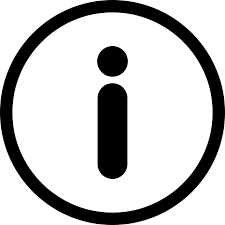 Prévenir le Fonds des changements concernant les emplois Maribel
Notre plateforme Extranet
Cellule administrative joignable par téléphone du lundi au vendredi 
de 9h30 à 16h
Lire avec attention les newsletters mensuelles
Vérifier scrupuleusement les contrôles trimestriels
Contact
Pour l’équipe administrative:☎️ 02/227.61.54
📧 maribel32902@apefasbl.org
Questions / Réponses
Lever la main
Bienveillance & confidentialité
Ne pas interrompre les autres
Formuler des questions qui sont au service de l’ensemble du groupe
Envoyer les demandes spécifiques par mail à l’équipe administrative